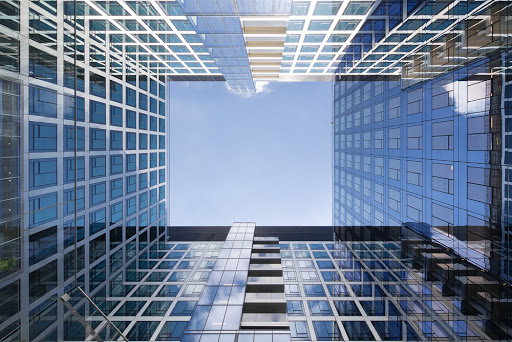 Architecture
Smart cities of the future
Table
Architecture
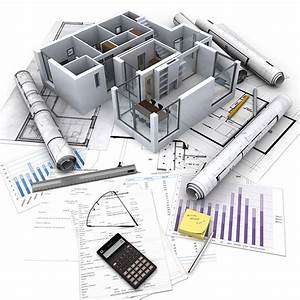 Art
Conception
Infrastructures
Evolution
Reduce pollution
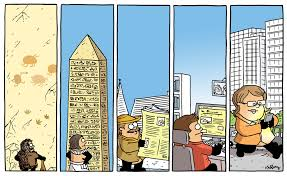 History of architecture
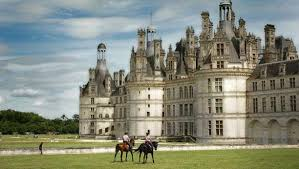 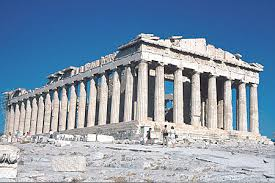 Prehistory          Antiquity          Middle Age       Renaissance            19th                   21st
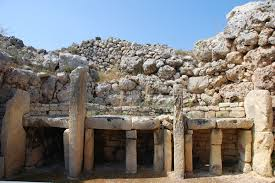 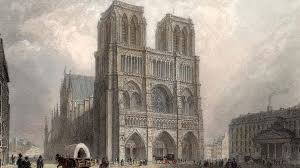 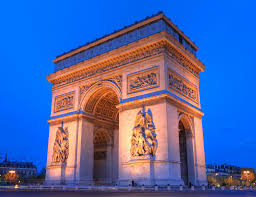 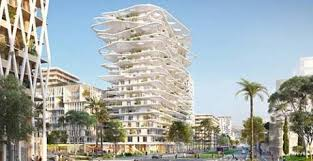 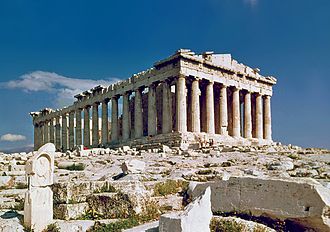 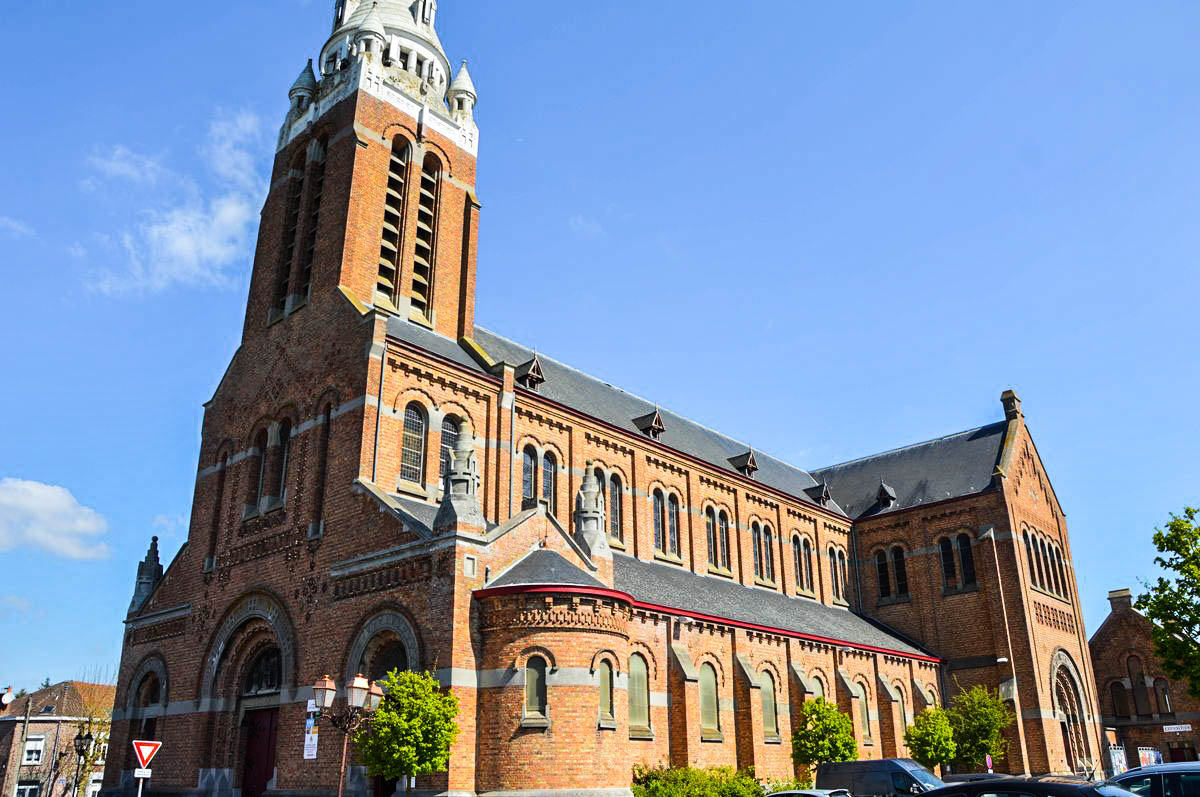 Religiously, culturally
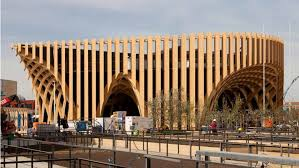 Materials
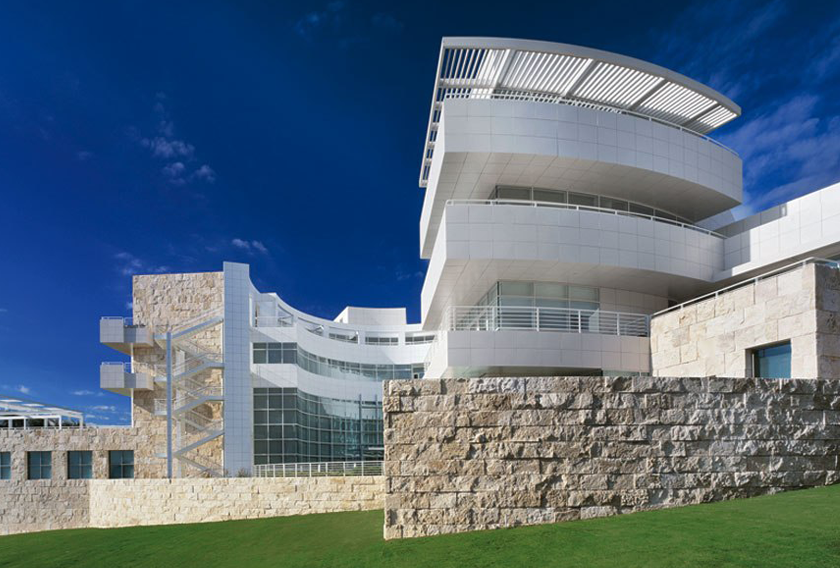 Tile 
Sealant
Aluminium
Terracotta 
Iron and cast iron
Plastic 
Slate
Wood
Rock
Brick
Glass
Steel 
Concrete 
Cement
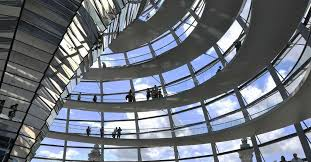 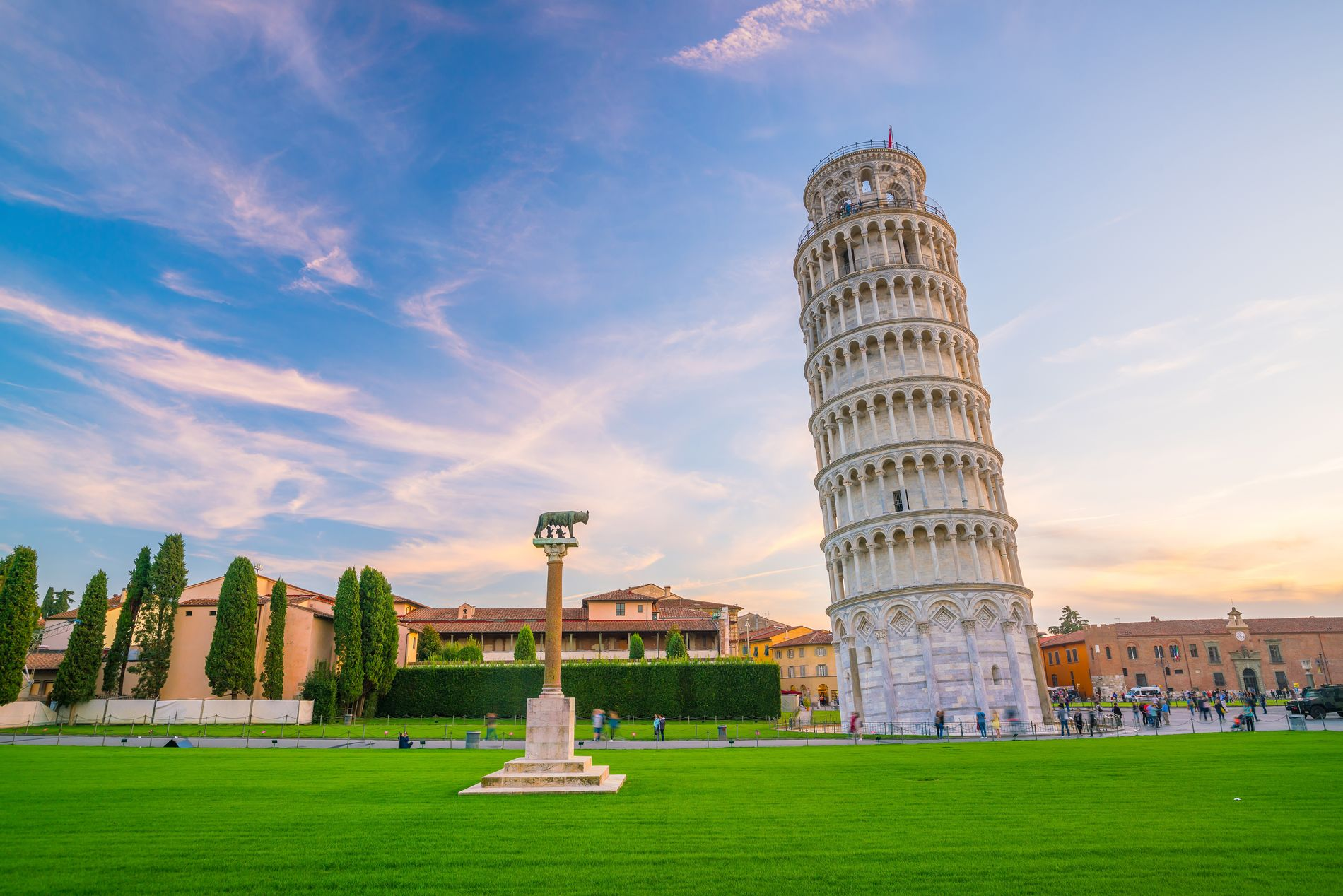 Pise tower
Marble
Taj Mahal
Marble, gemstones
Eiffel tower
Cast iron
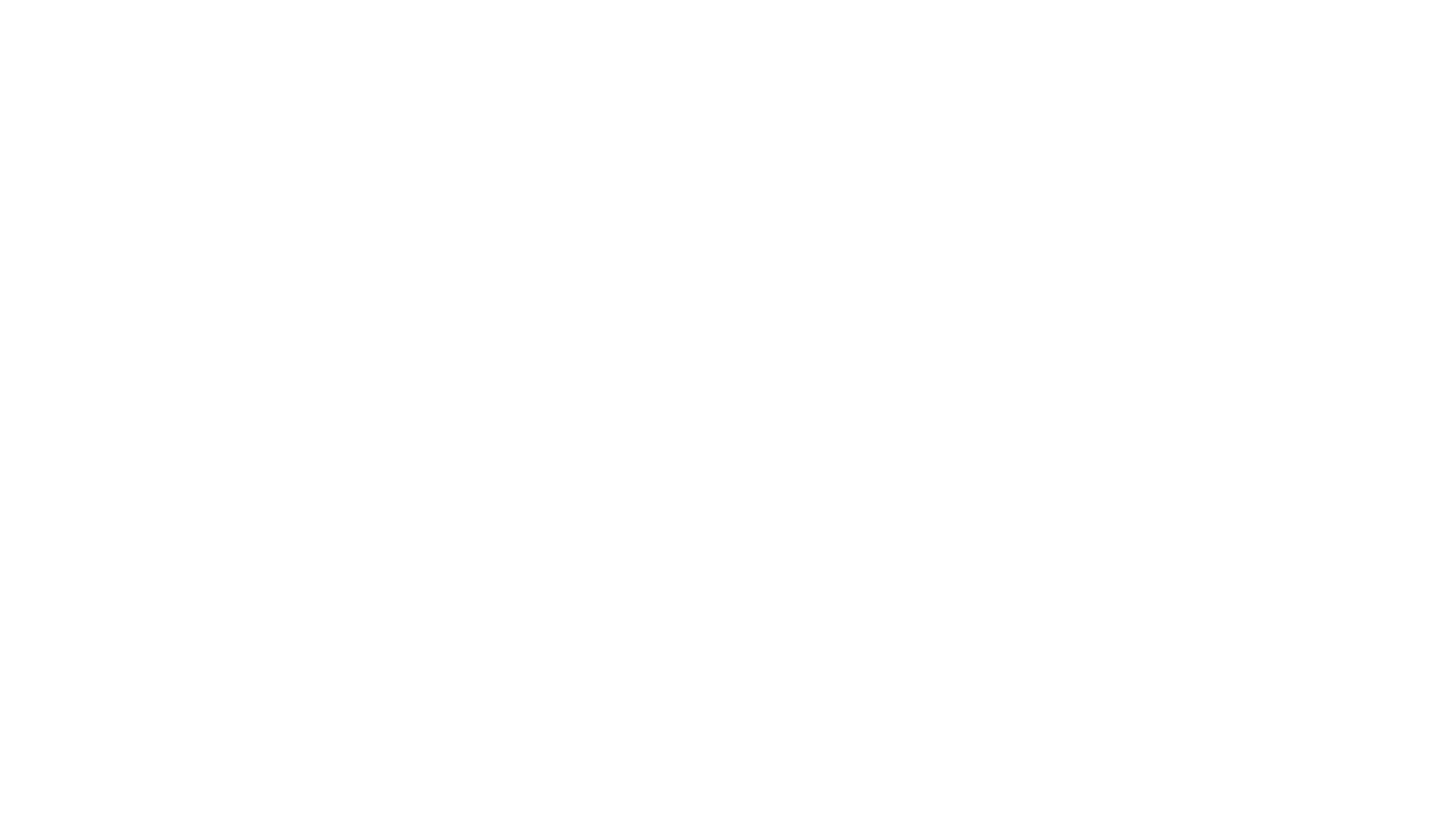 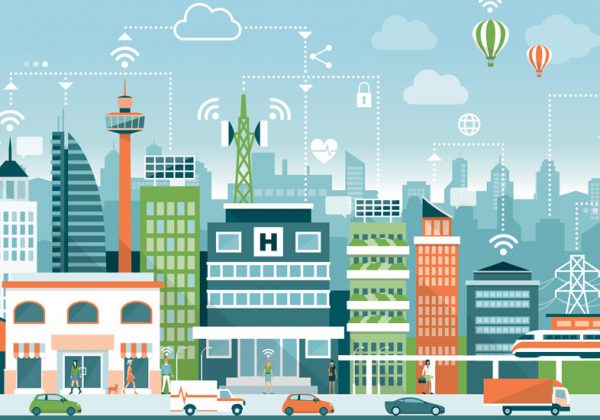 "Smart cities"
Architecture of the future
Ideal house of the future
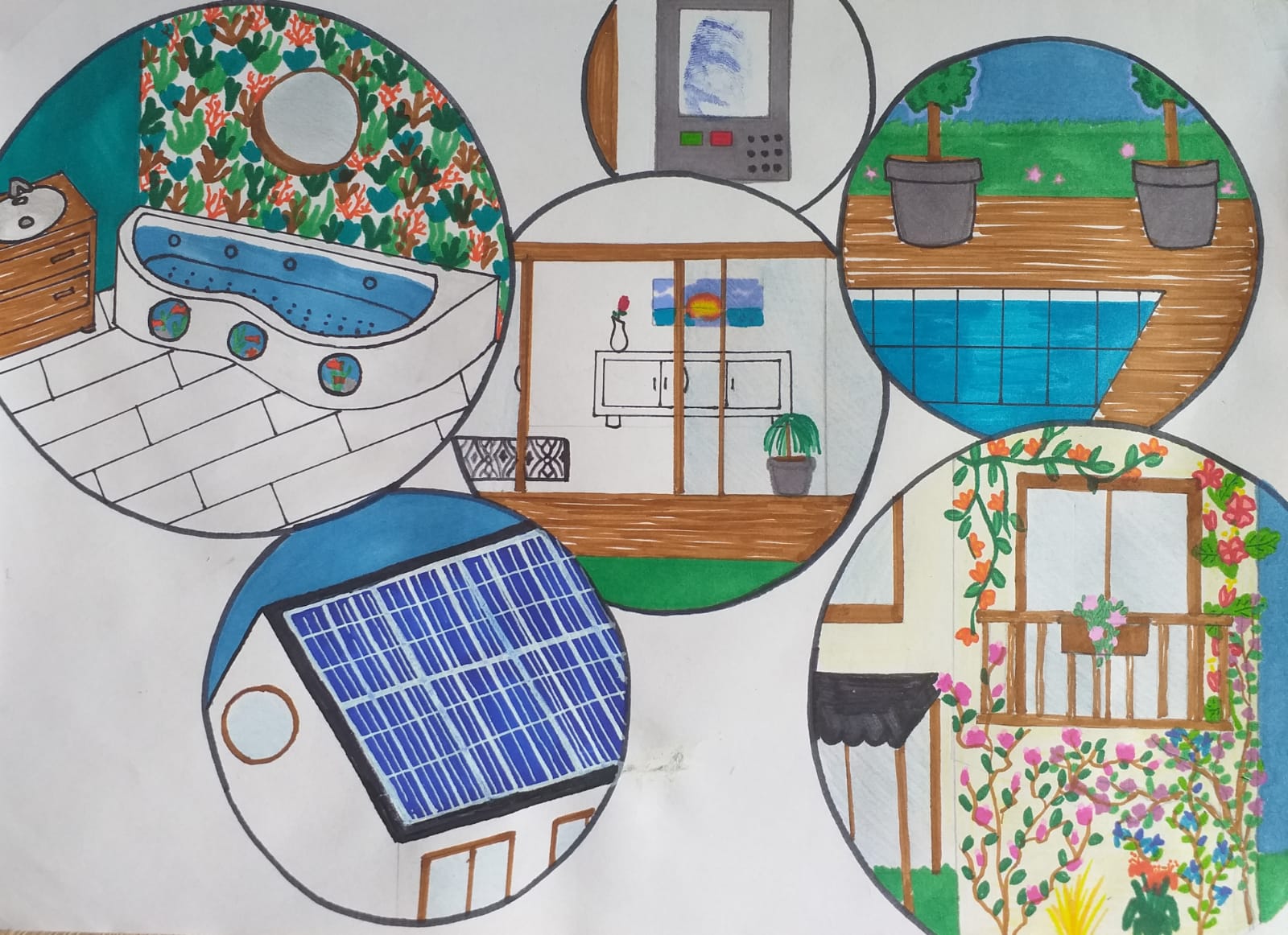